Juyena Cosmetics
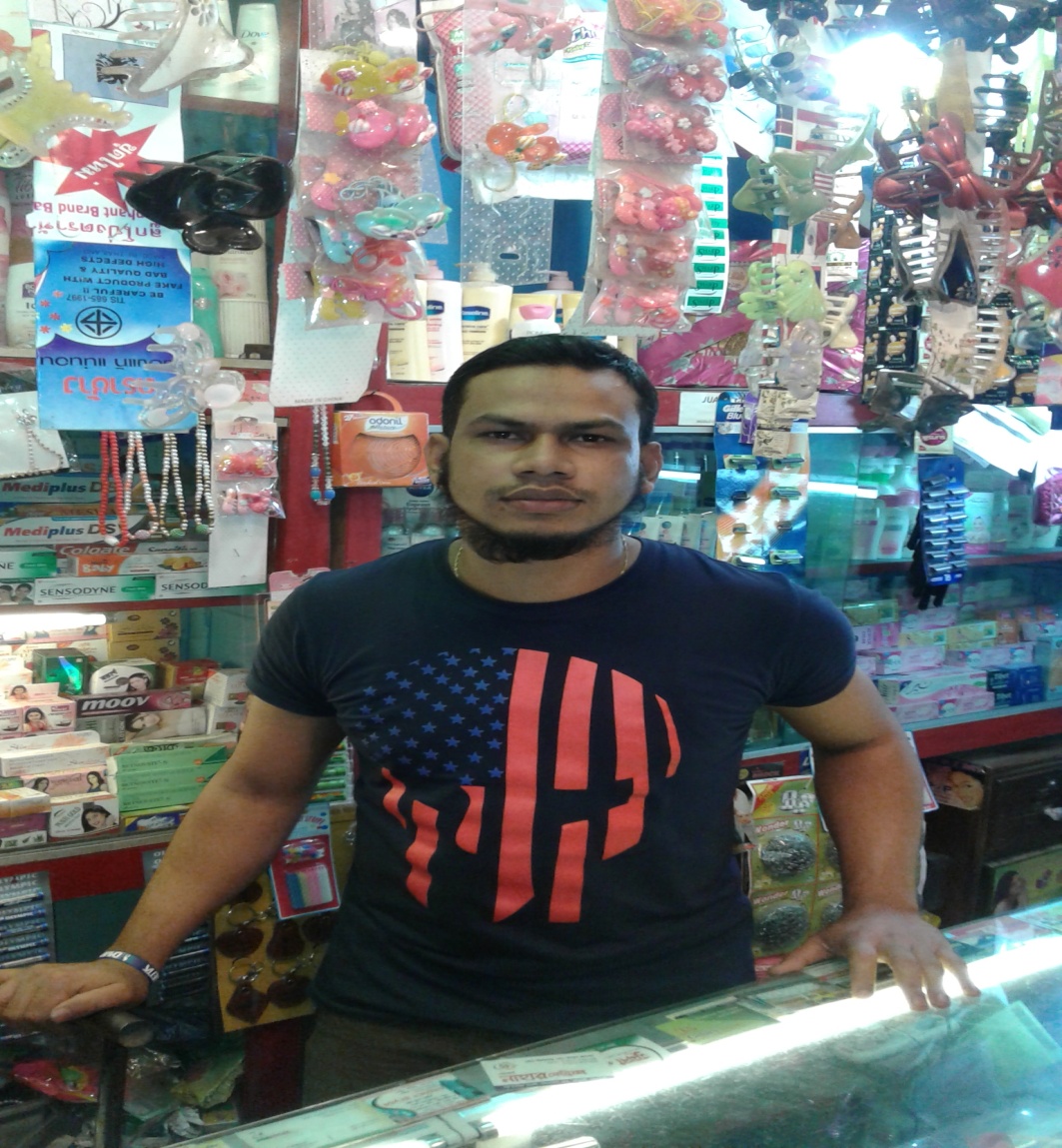 Project by: Md. Mohsin

Identified by: Md. Billal Hossain
Verified By : Md. Zahidul Kabir
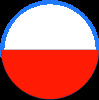 Noakhali Unit
Region -2
GRAMEEN TRUST
Brief Bio of the PROPOSED Nobin Udyokta
Brief Bio of the PROPOSED Nobin Udyokta (cont…)
brief history of GB loan utilization by Family
NU’s mother has been a member of Grameen Bank since 2002 to 2008 (06 Years). At first she took a loan of Taka 5,000/- from Grameen Bank. His father used GB loan in his business and repaired their own houses from his income. NU also built their own house from the income of GB loan. They also bought some land. NU’s mother gradually improved their life standard by using GB loan.
Proposed Nobin Udyokta business INFO
Present & Proposed Investment Breakdown
Present & Proposed Investment Breakdown
INFO ON EXISTING BUSINESS OPERATIONS
Financial Projection of NU Business plan
Cash flow projection on  business plan (Rec. & Pay.)
SWOT Analysis
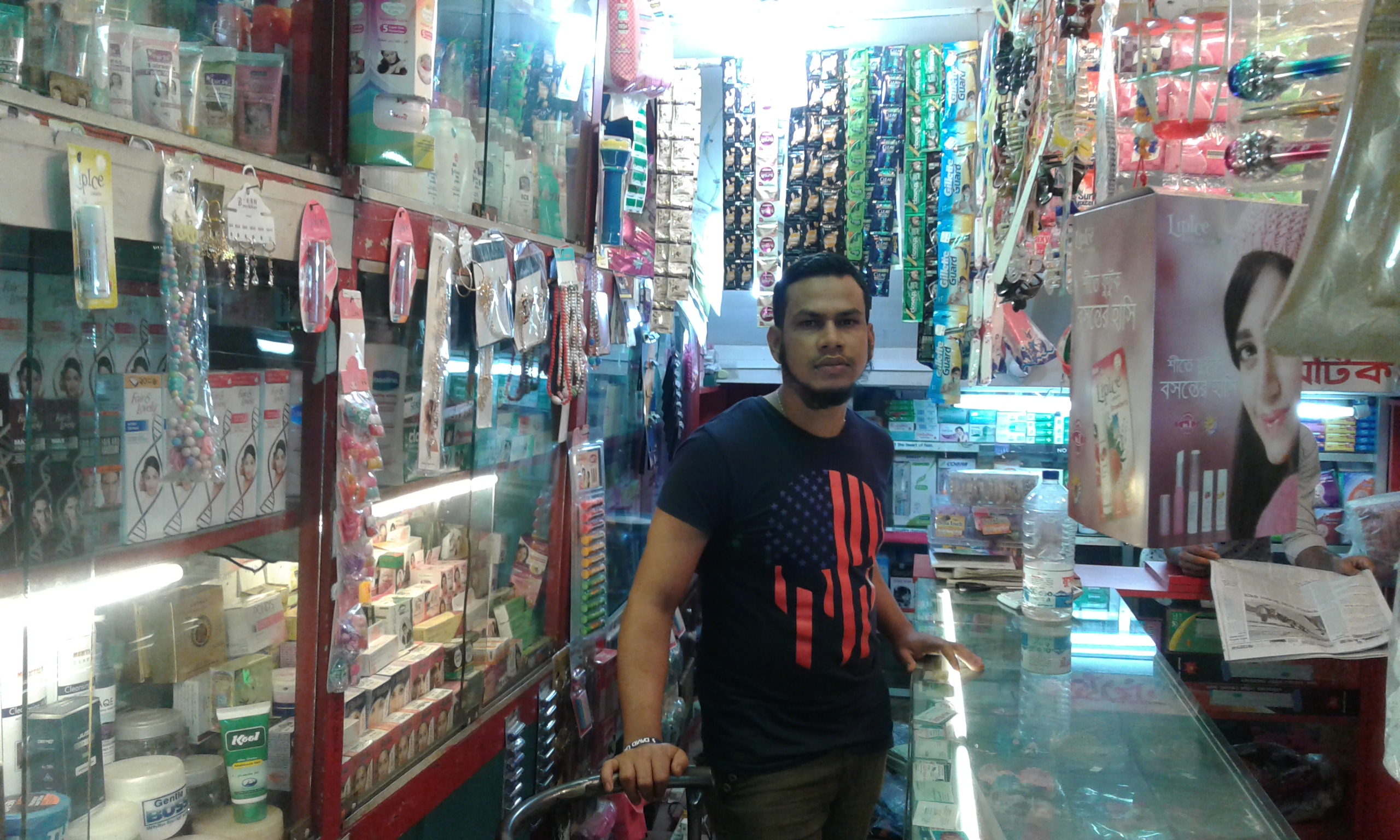 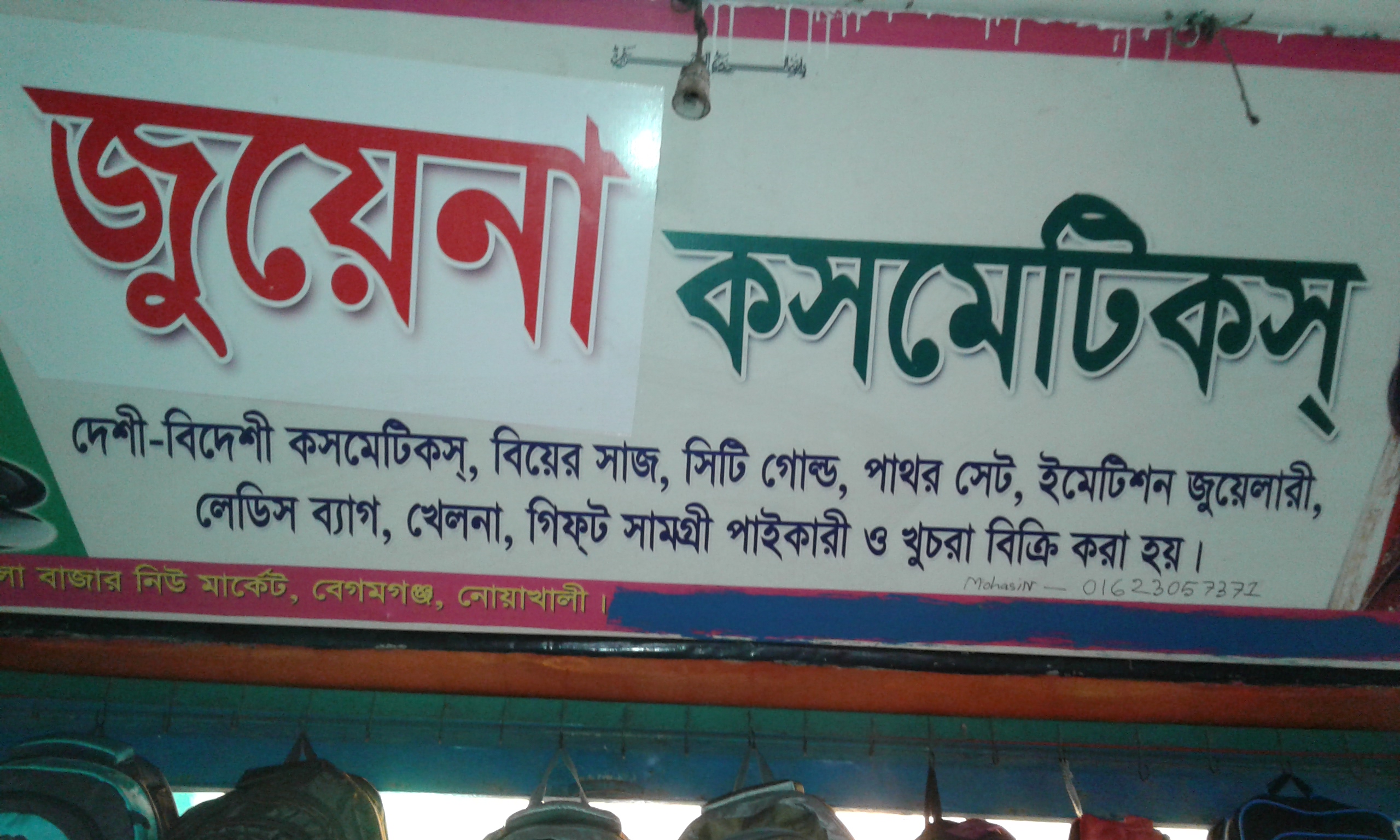 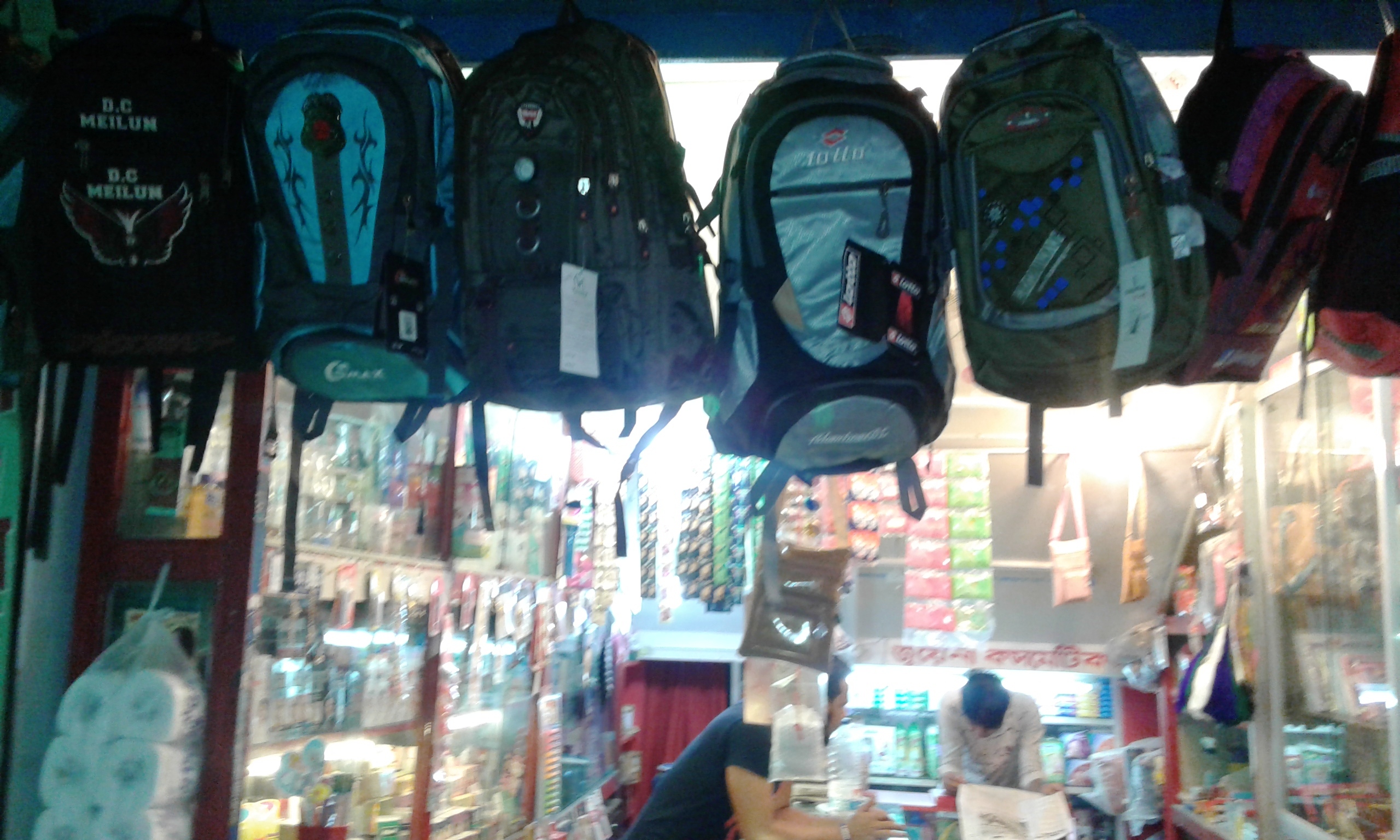 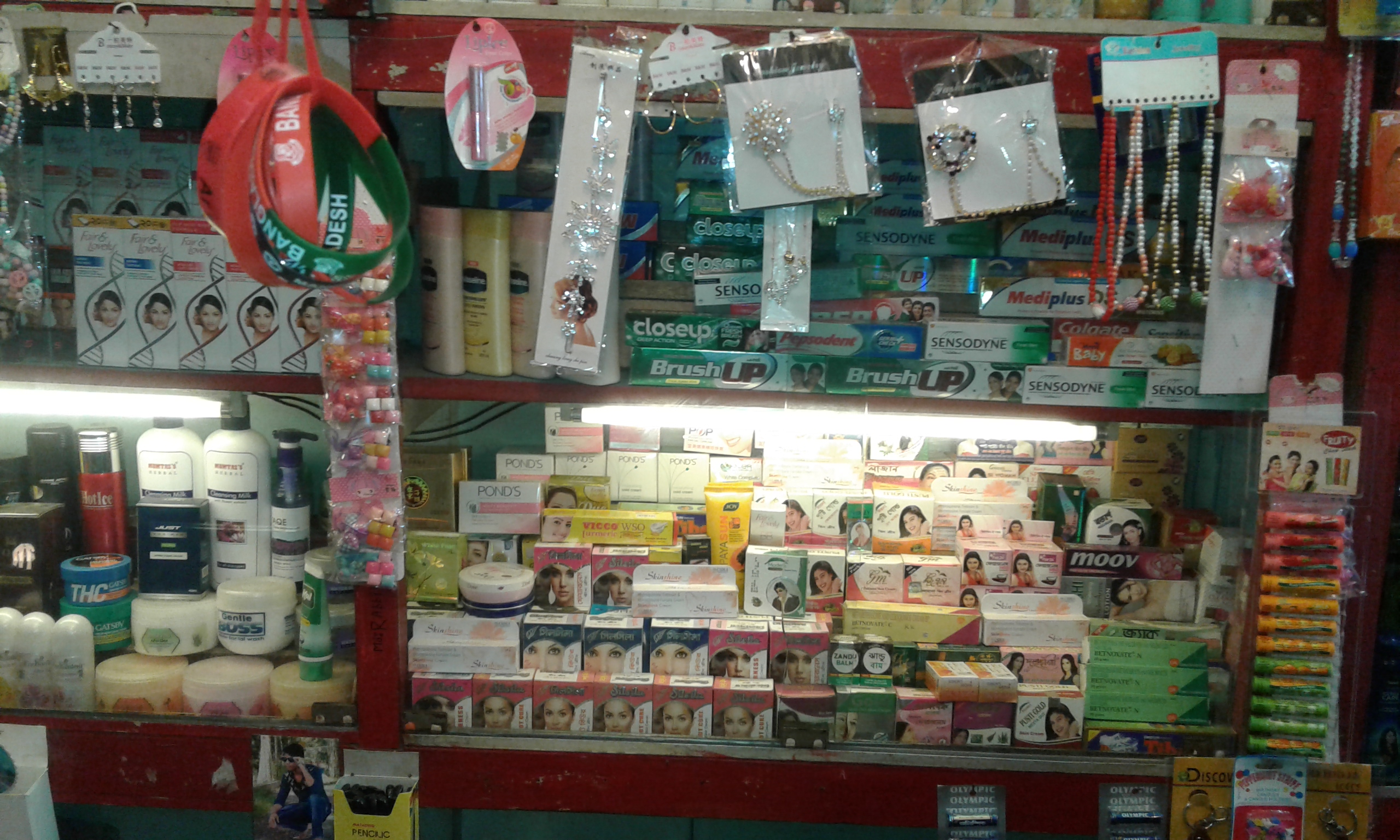 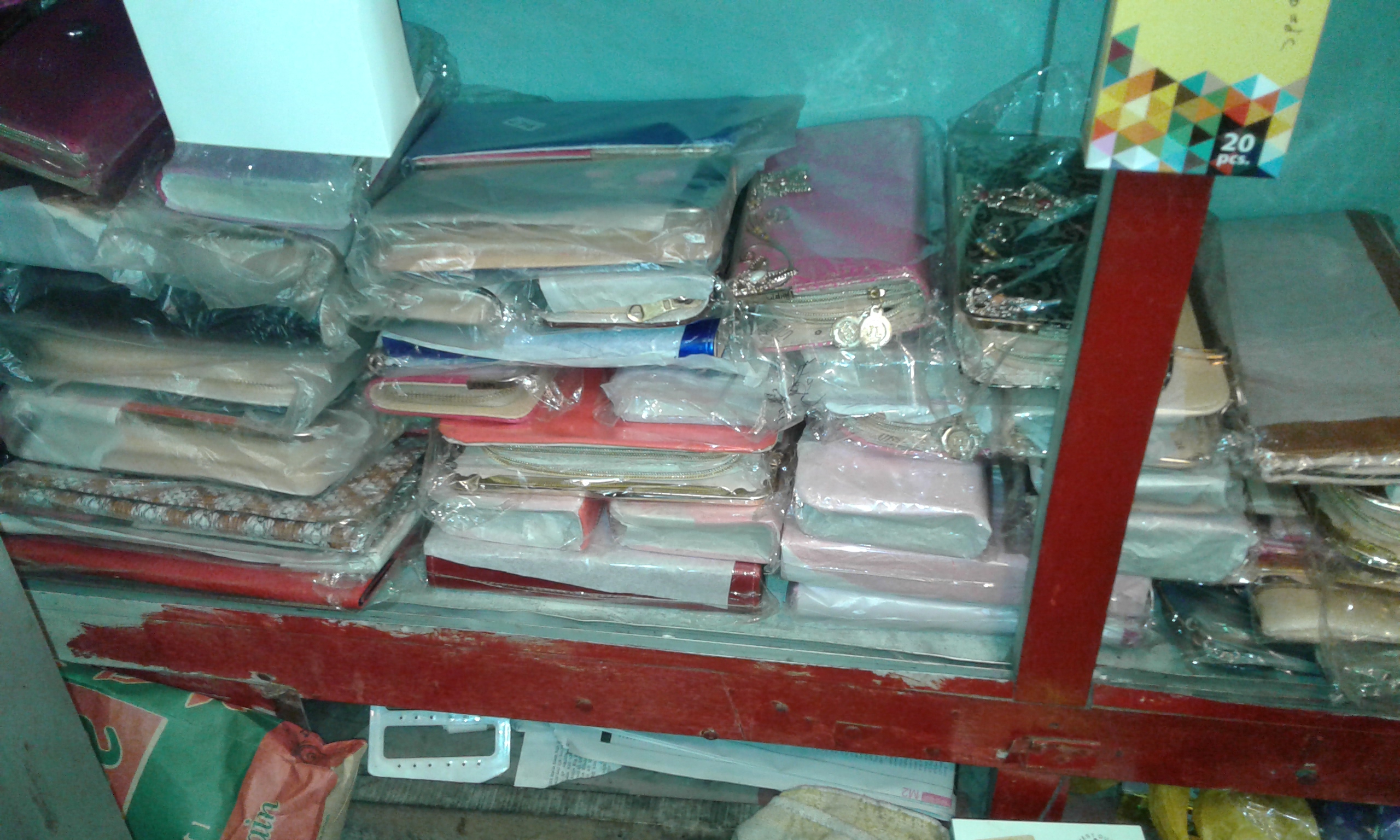 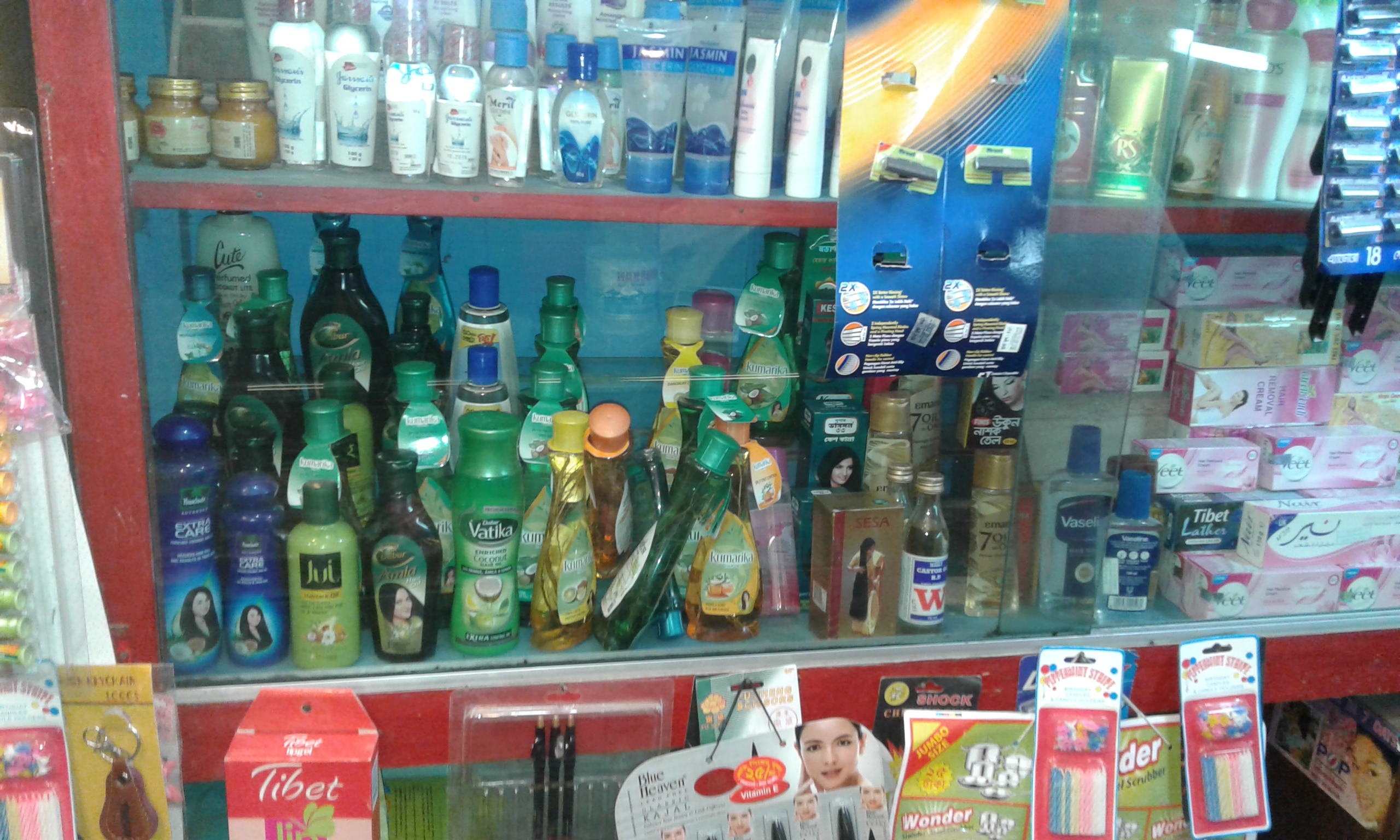 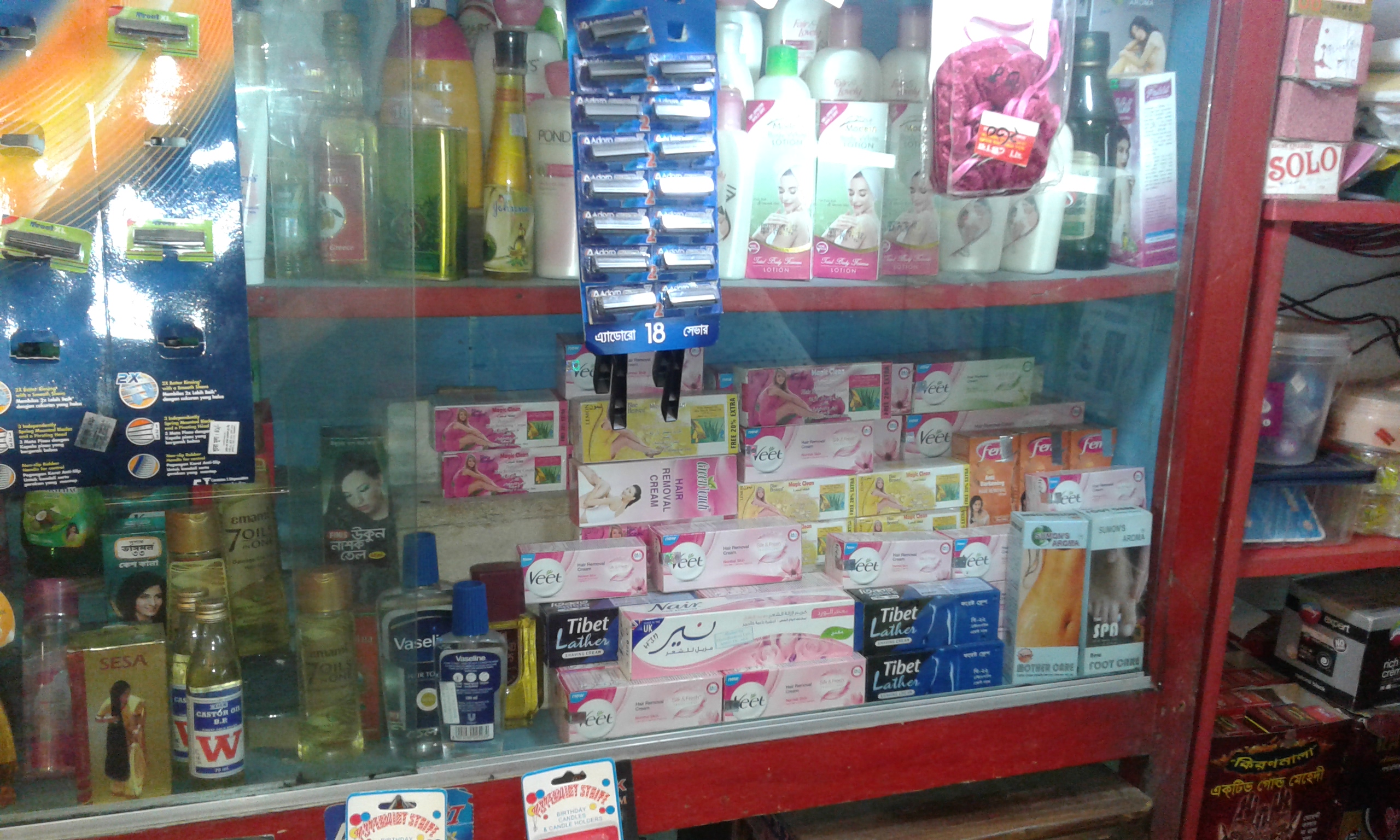 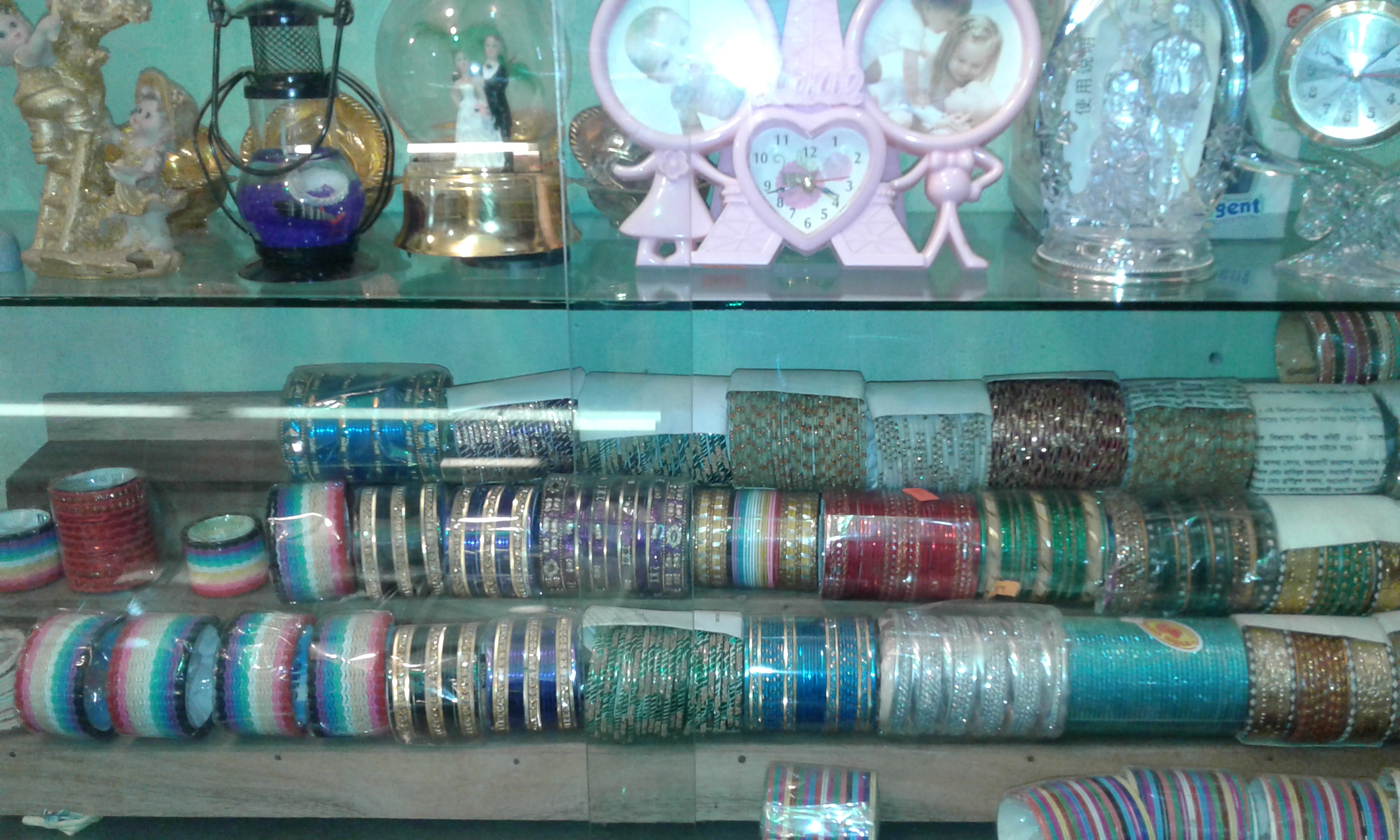 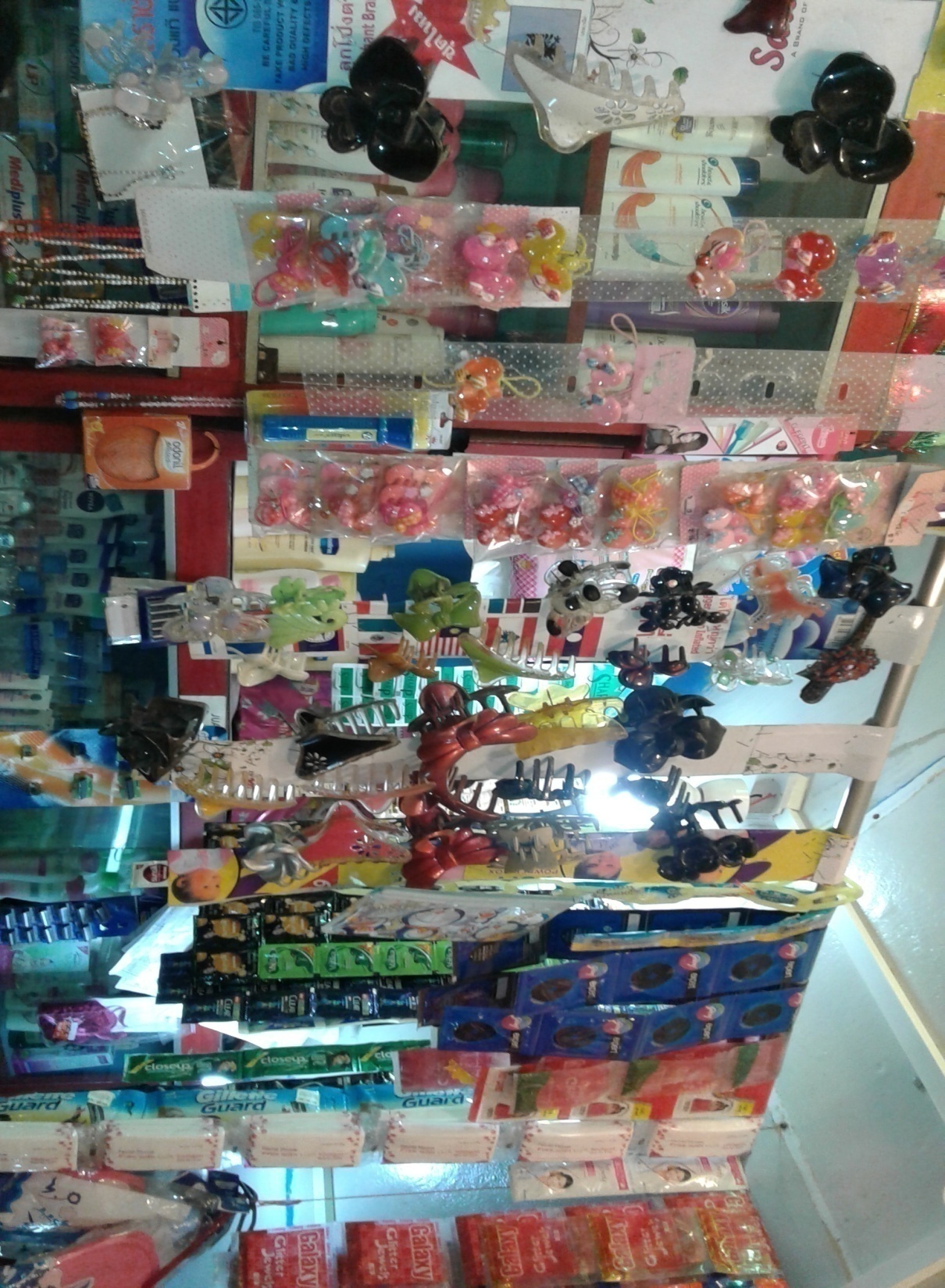 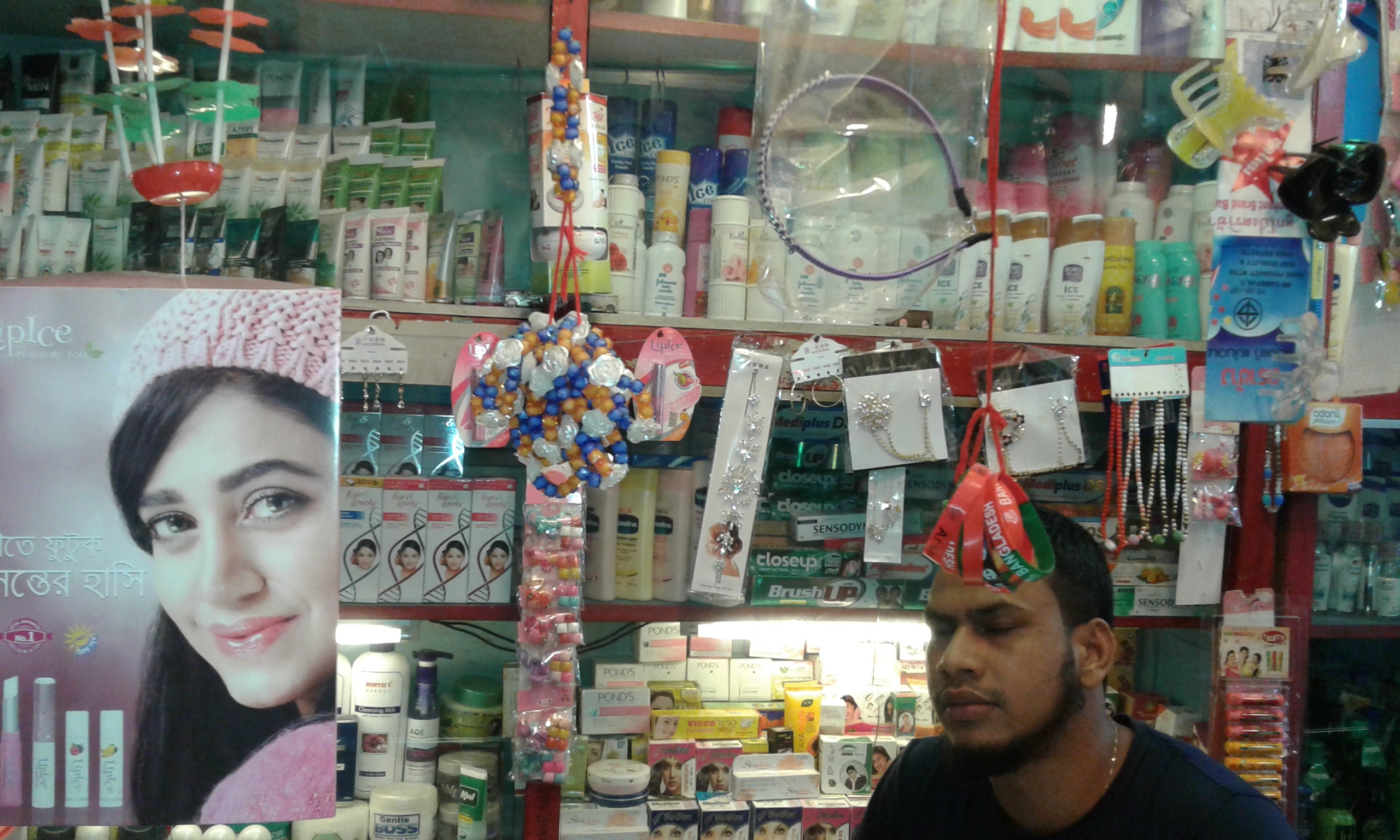 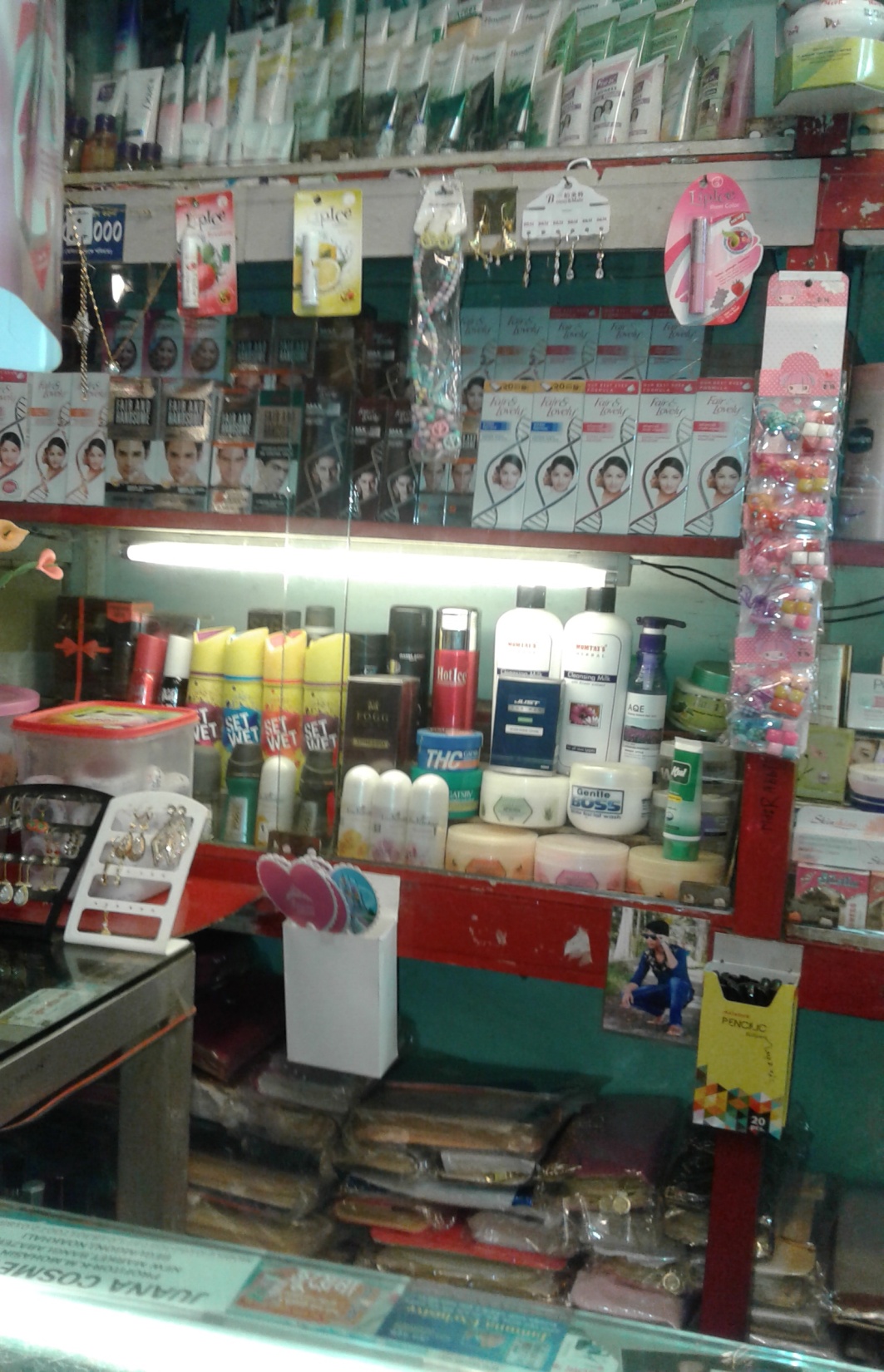 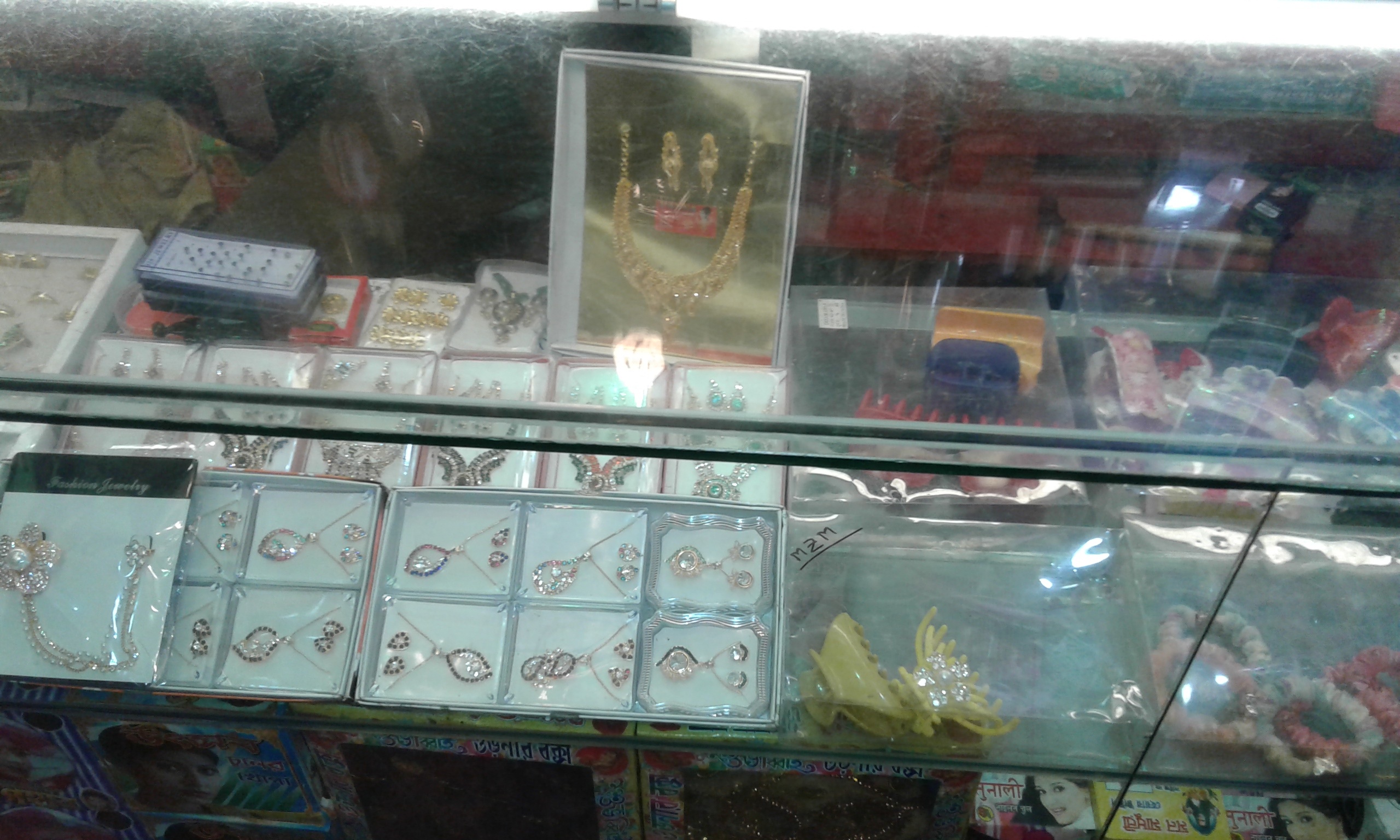 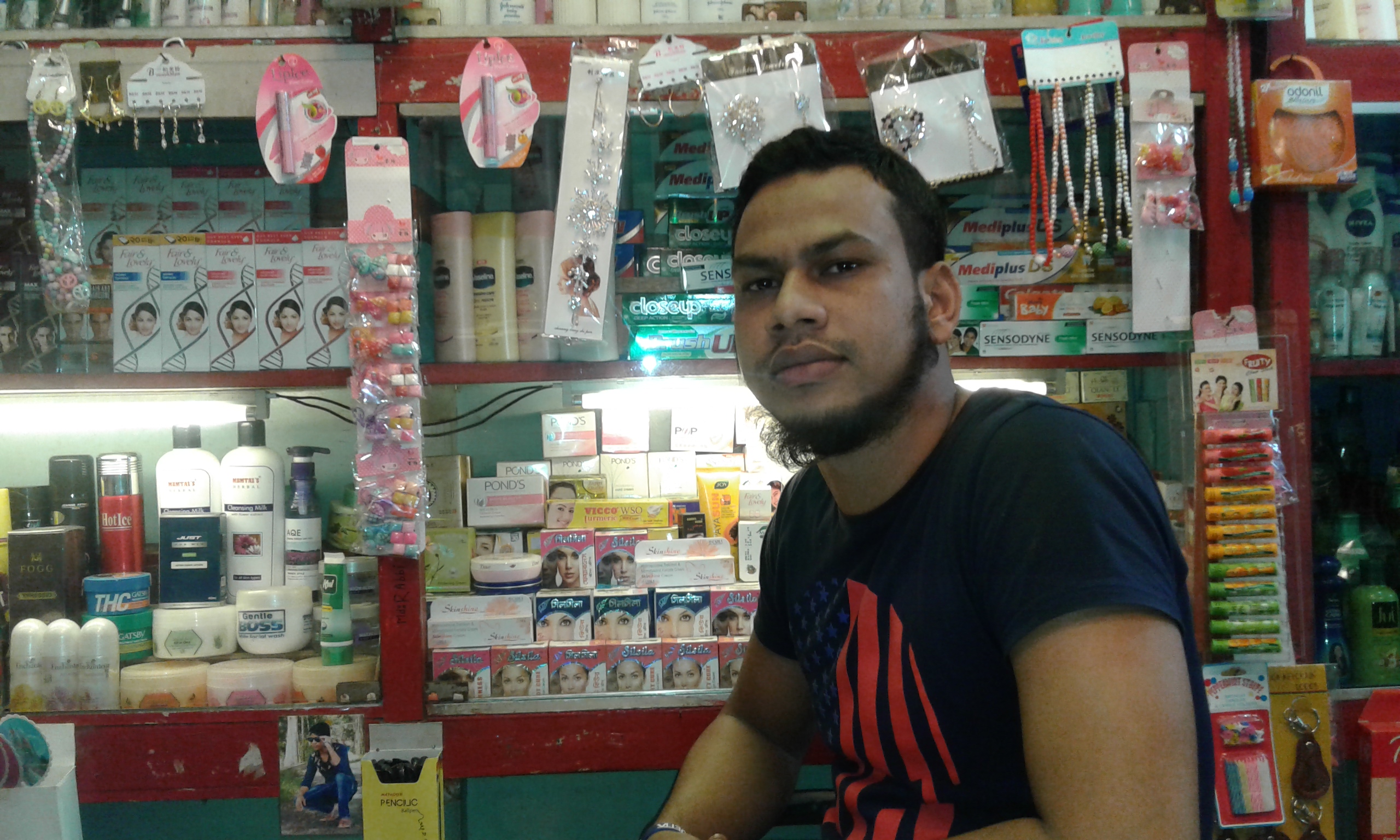 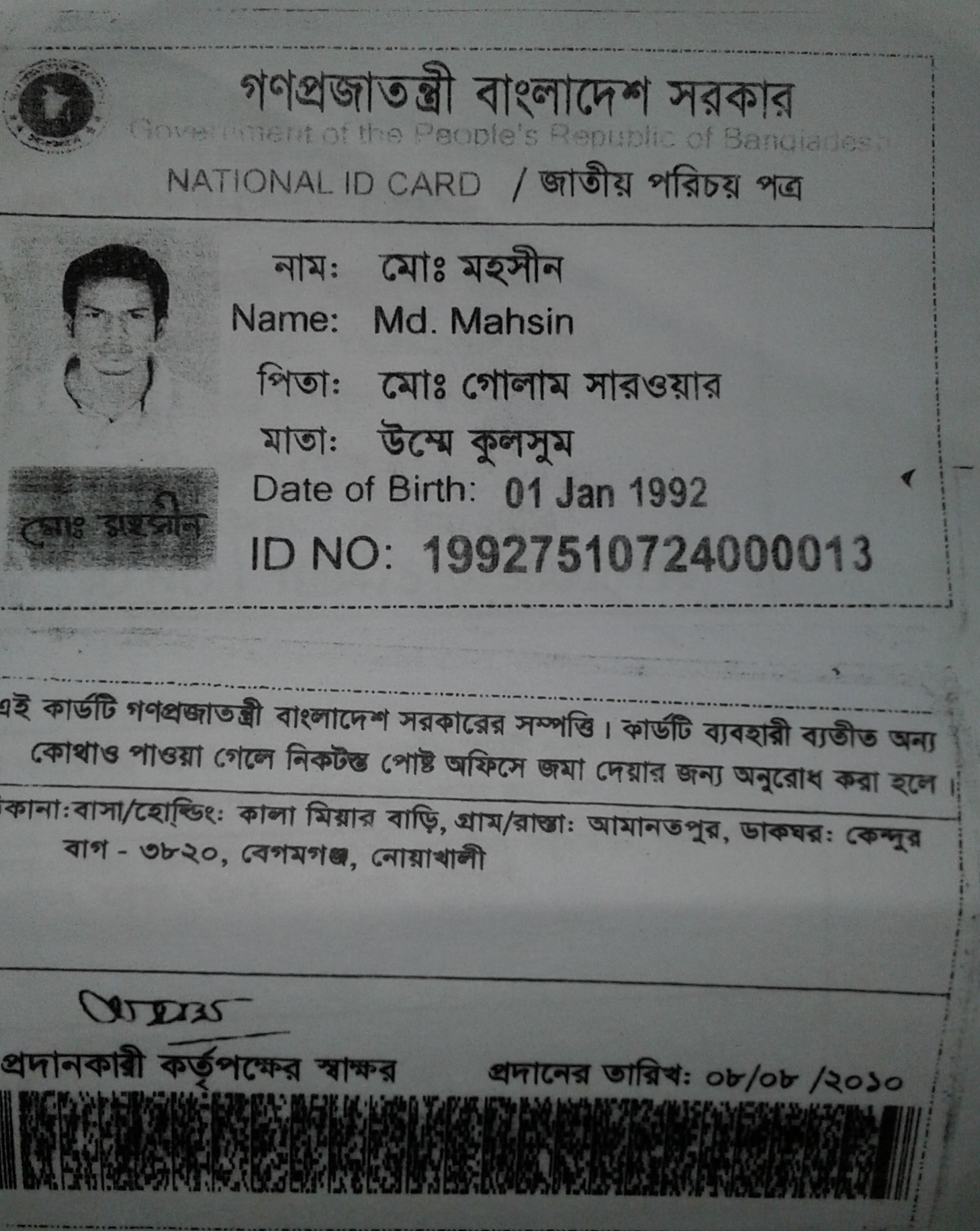 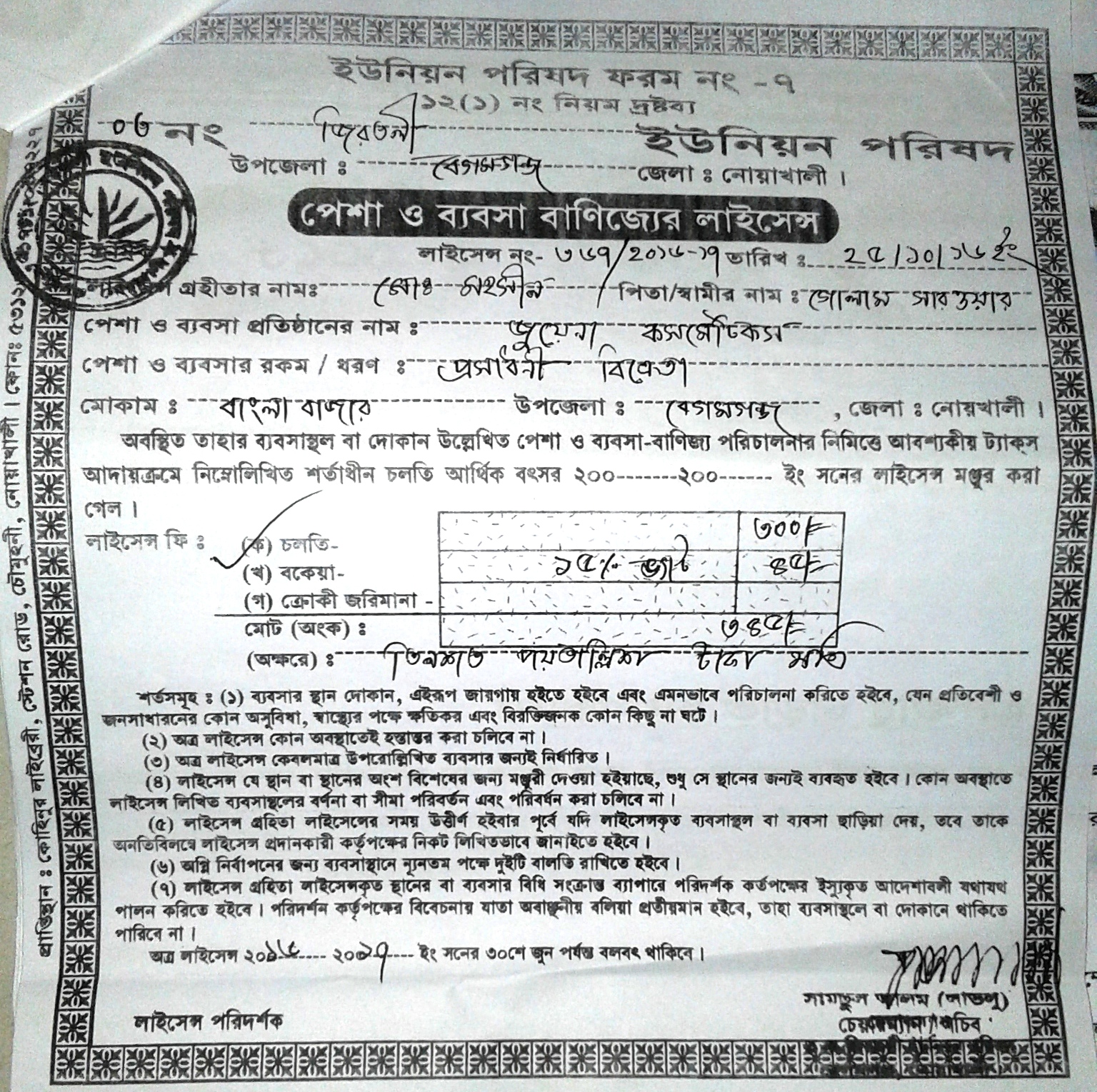 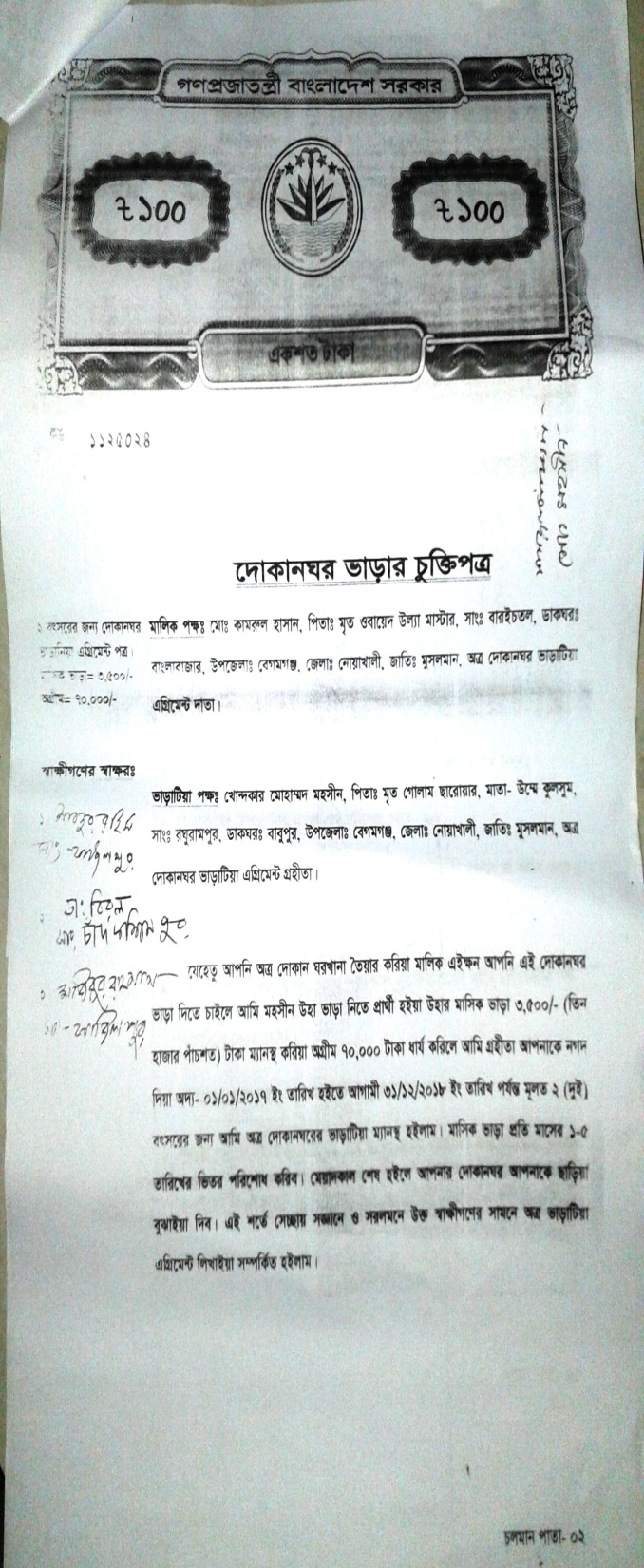 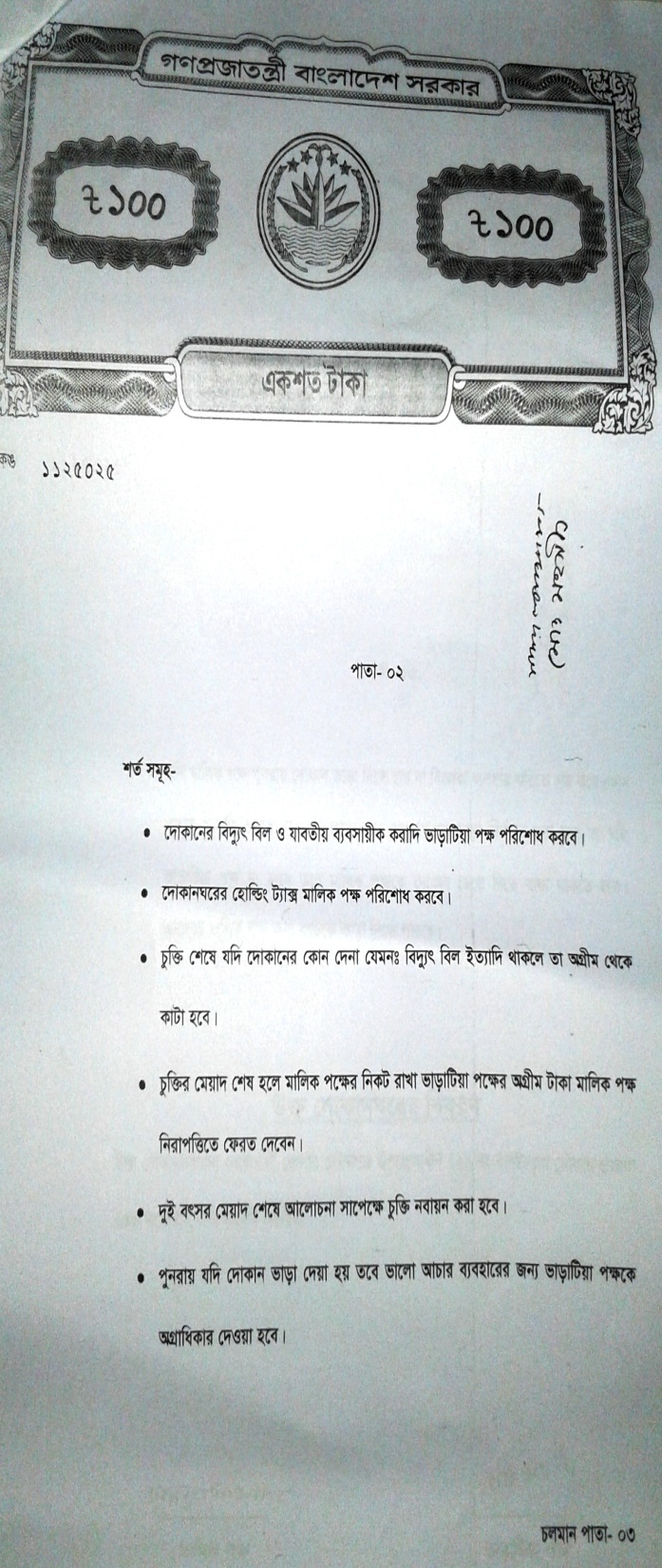 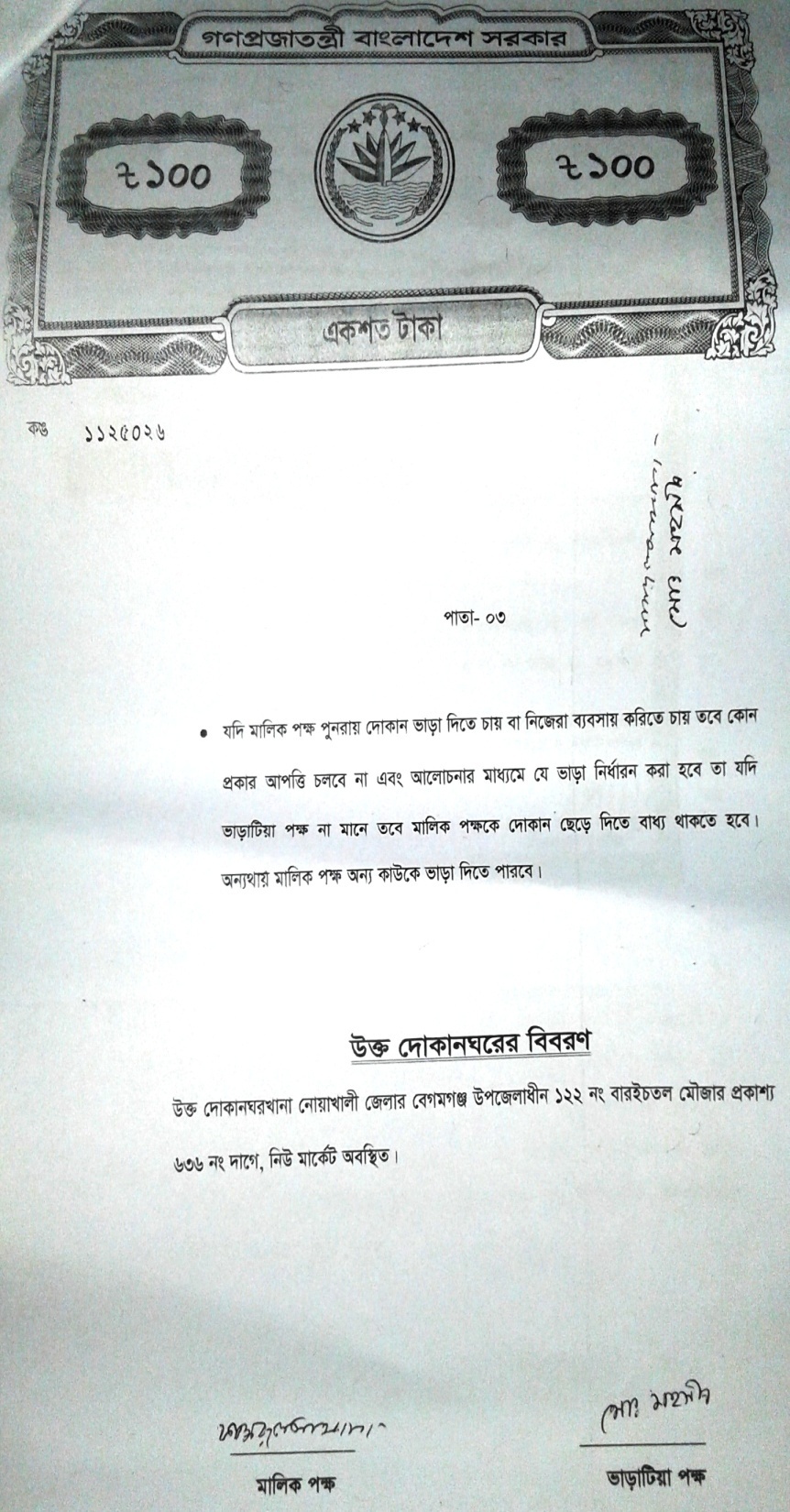 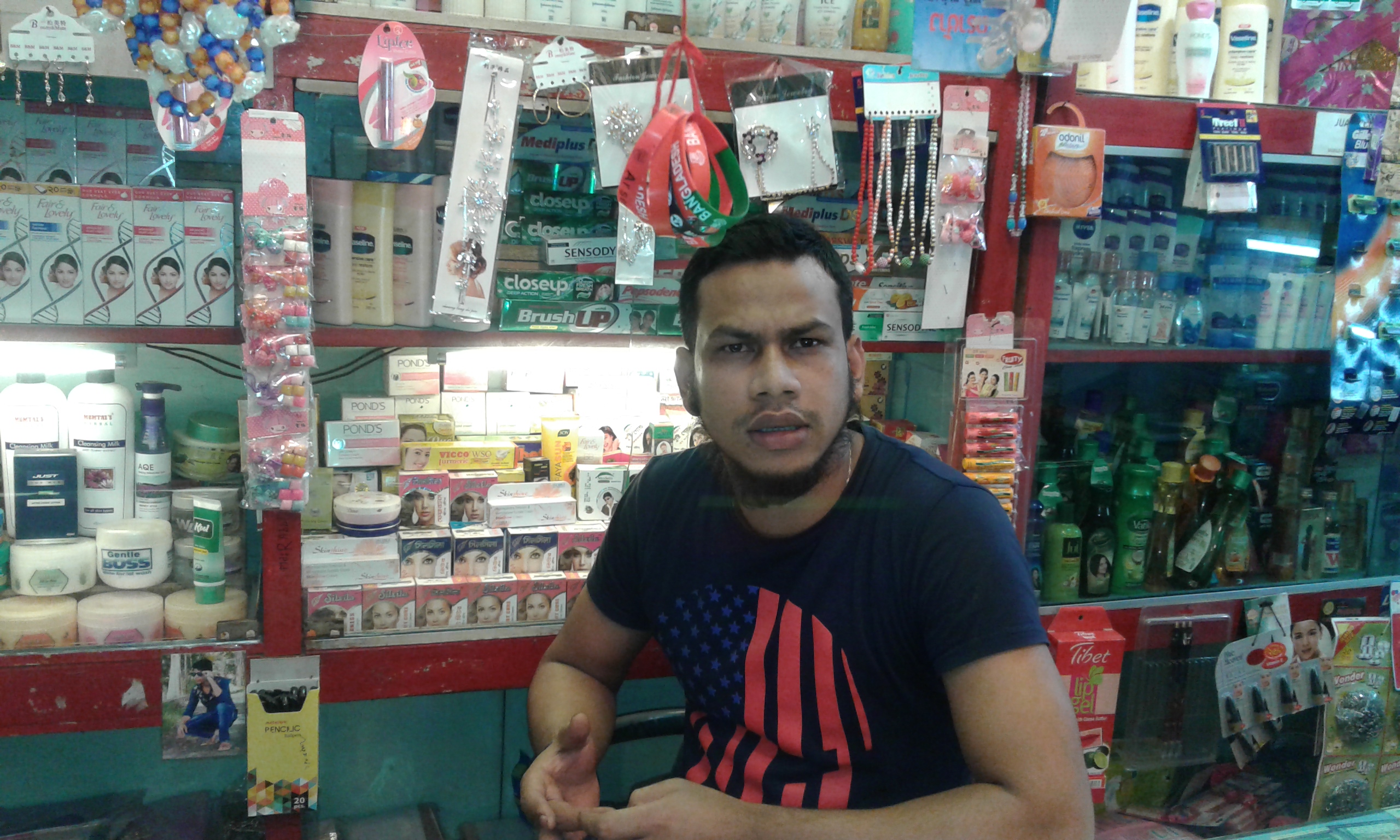 Presented at
SB Internal Design Lab
On January, 2017
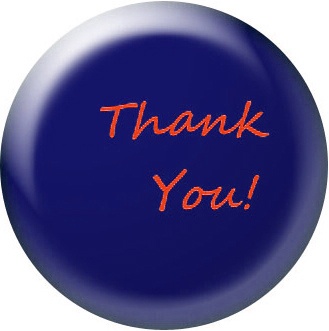 For more information 
Grameen Trust
 Phone No : 9017038
Md. Mohsin
 Cell No: - 01623-057371